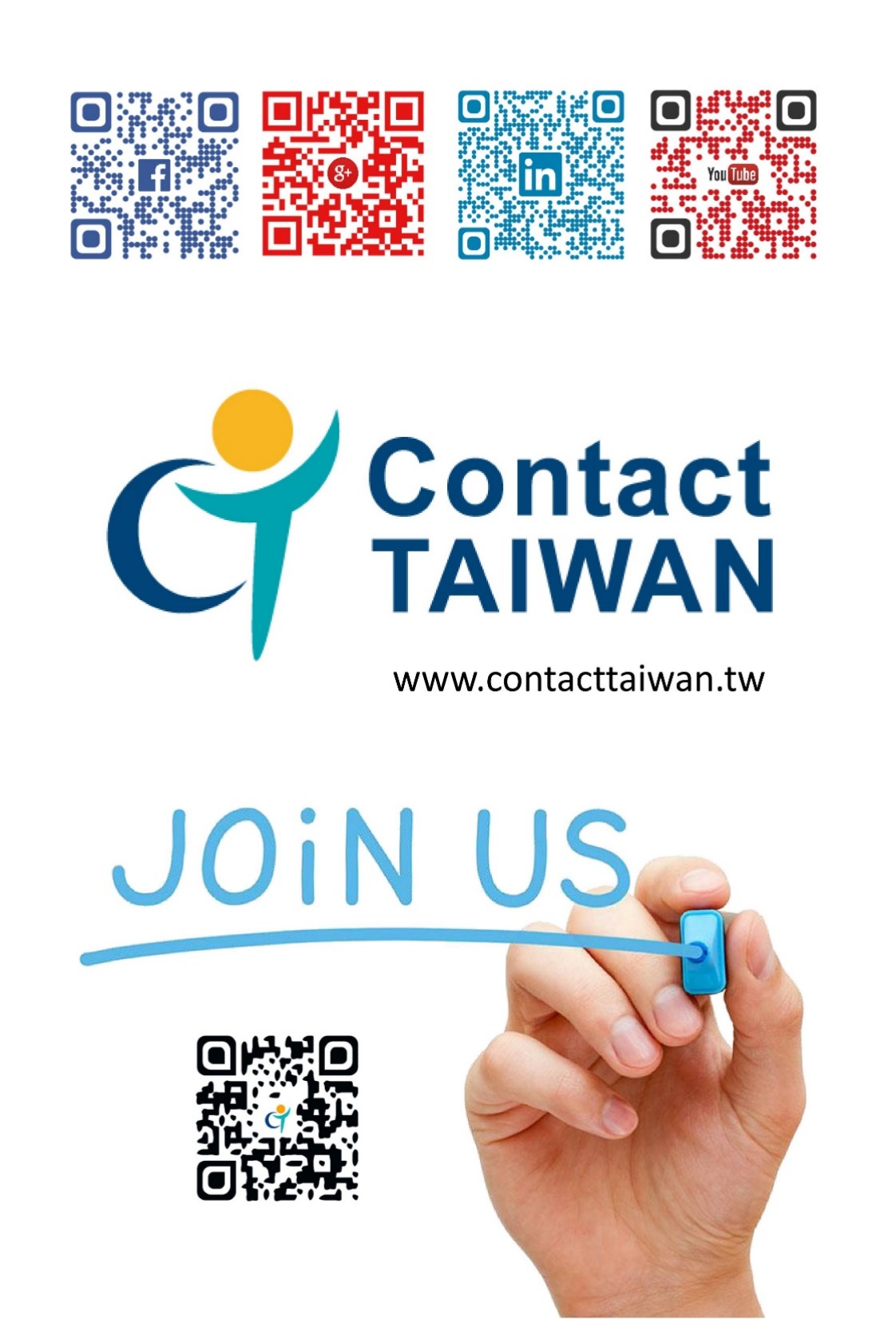 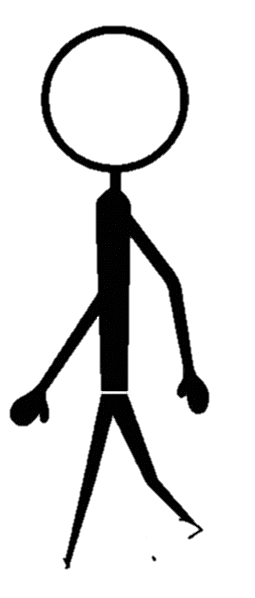 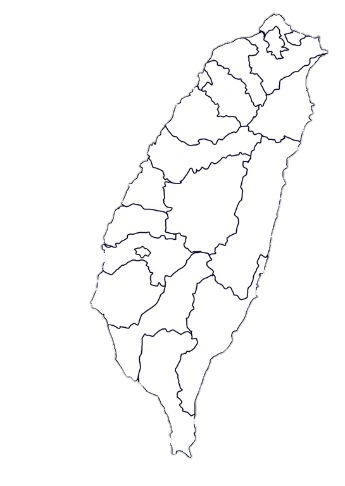 Go to Taiwan
talent
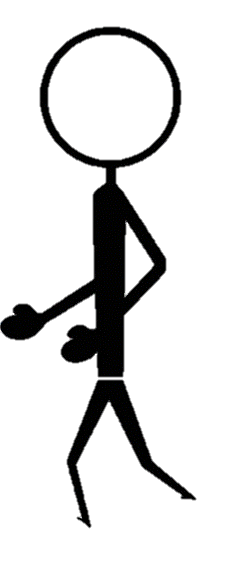 talent
Go to Taiwan
Go to Taiwan
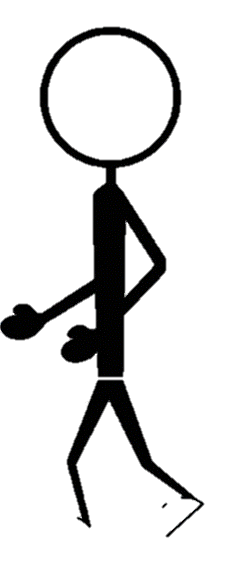 Go to Taiwan
talent
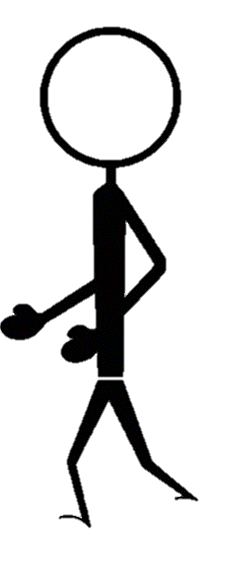 talent
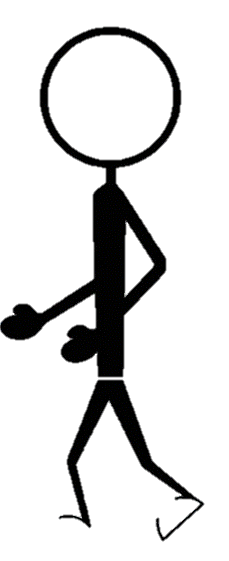 talent
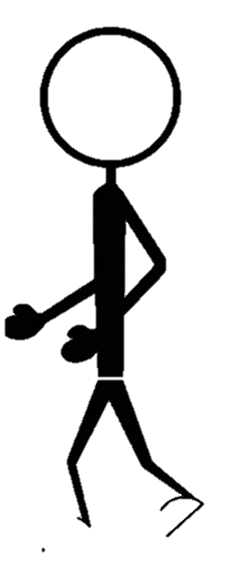 talent
Go to Taiwan
1
Have you heard of the "Act for the Recruitment and Employment of Foreign Professionals" (Talent Law)?
The Act for the Recruitment and Employment of Foreign Professionals has been newly passed by the Taiwanese government on October 31, 2017 and will come into force on February 8, 2018.
The new rule offers many benefits in areas such as visas, residence, taxes and the entitlement of retirement pensions to foreign friends.

Welcome to develop your career in Taiwan.
2
The Features of our New Rule
Positive Elements For Foreigners
1. Facilitating the whole process from visa application to resident permit
2. Strengthening family closeness with new rules for spouses, minor children and parents.
3. The Taiwanese government provides access to its national health insurance system and its labor retirement  pension system
3
[Speaker Notes: 落實法規鬆綁建立友善環境提供線上平台倍增來臺人數]
Do I qualify as a foreign professionals under the new rule?
Who is a foreign professional?
Foreigners engaged in the following professional tasks in Taiwan:
4
What foreign professionals can do…
5
Foreign Special Professionals Can Enjoy the Preferential Treatment Offered by Employment Gold Cards
Qualification
Benefits
Term Extension
6
Family Reunion for Foreign Professionals
7
Guarantees for Life in Taiwan
8